Министерство здравоохранения Республики Башкортостан
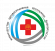 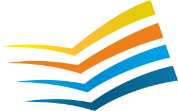 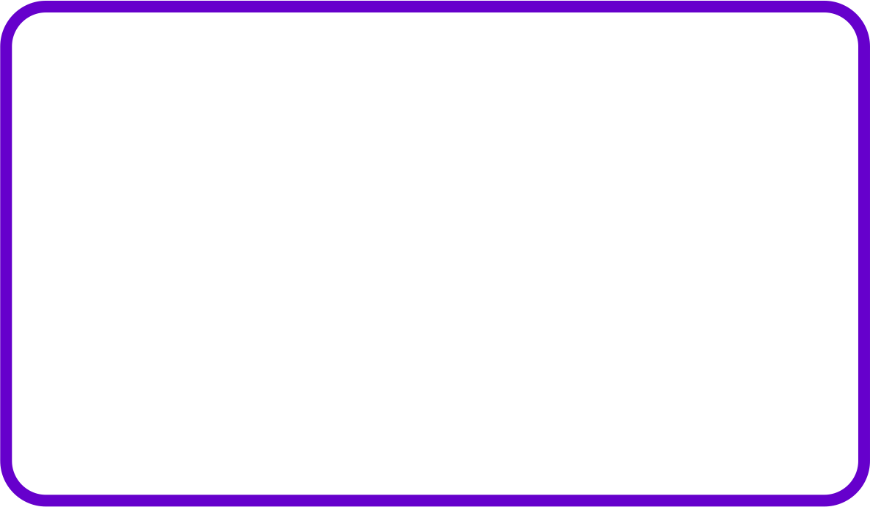 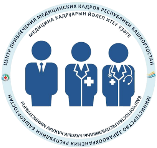 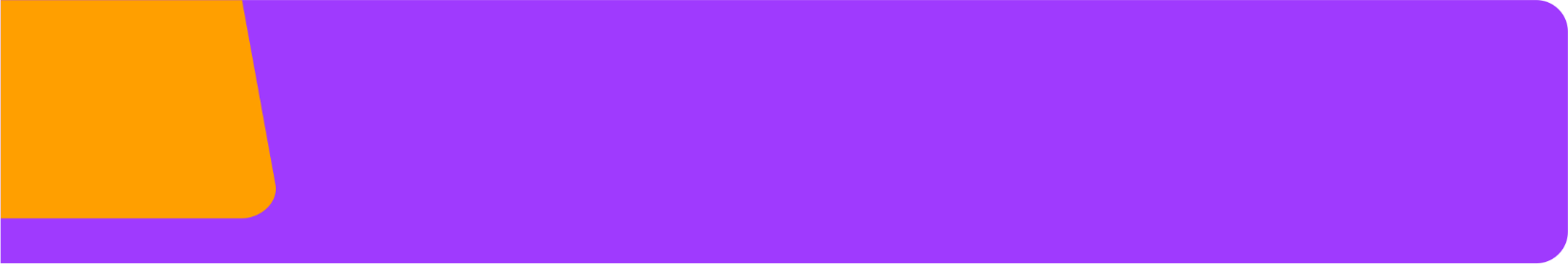 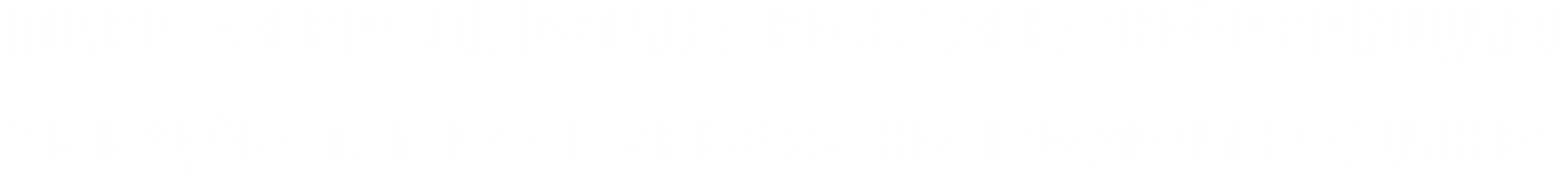 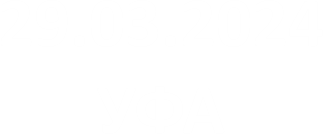 Наставничество как элемент долгосрочного сотрудничества медицинской организации и молодого специалиста
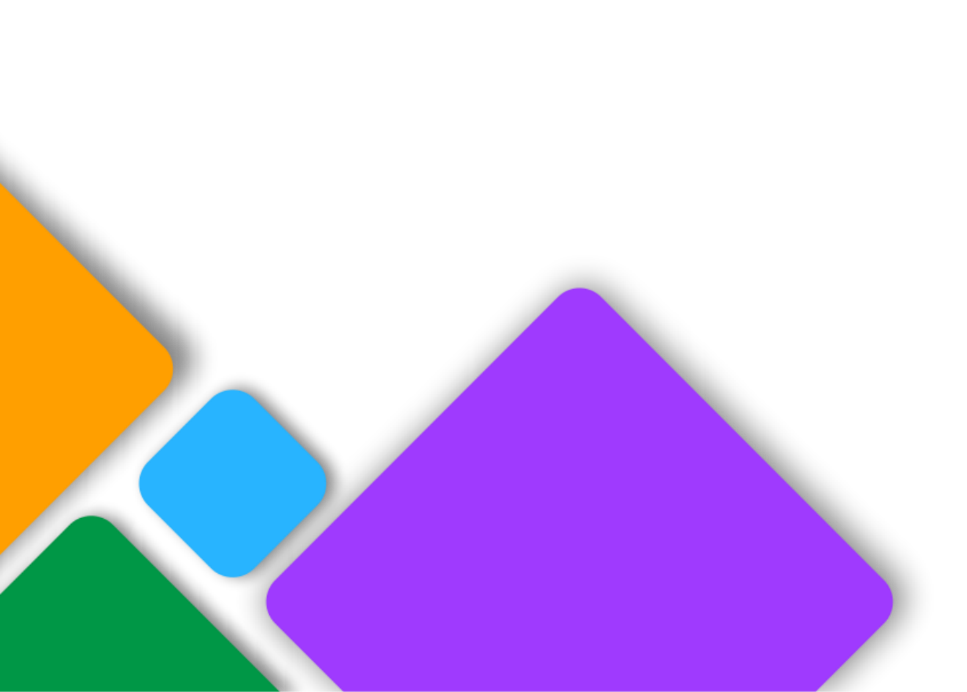 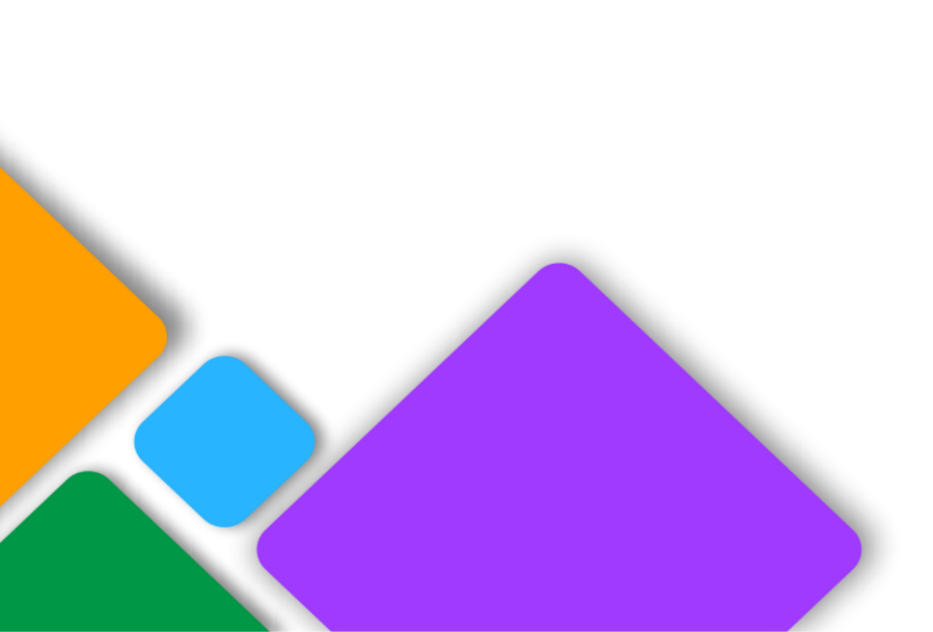 Усманова Надежда Валерьевна
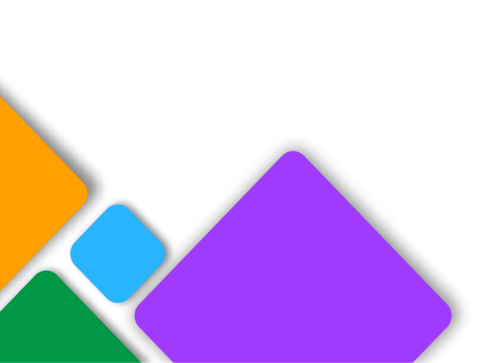 Специалист по труду филиала ГКУ РЦЗН по Октябрьскому району города Уфы
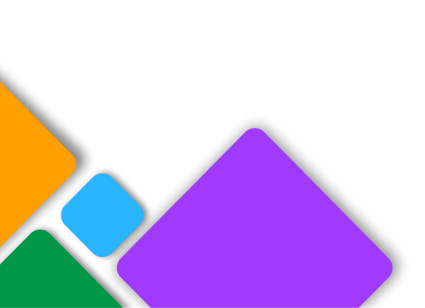 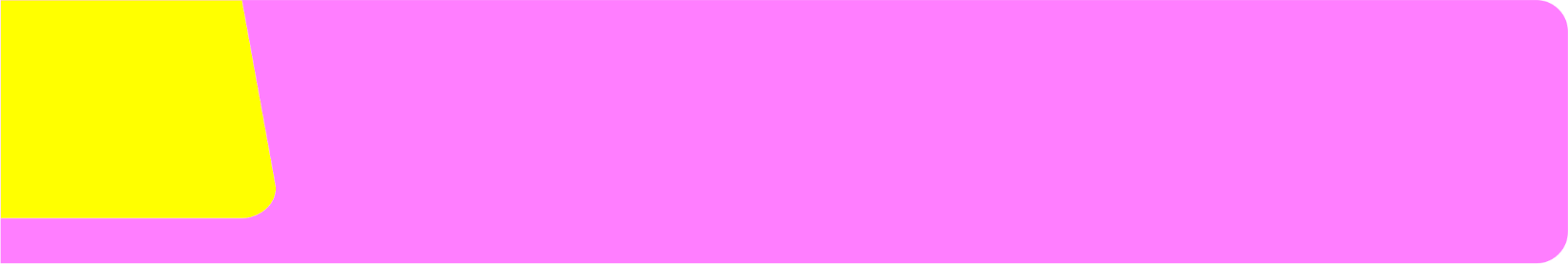 СИСТЕМА НАСТАВНИЧЕСТВА 
В ОРГАНИЗАЦИИ
передача знаний, умений и навыков на рабочем месте от квалифицированного специалиста с опытом работы менее опытному
1
2
наставнику выплачивается вознаграждение
организуется повышение квалификации наставника
3
система наставничества закрепляется локальными и нормативными документами, согласованными с  профсоюзными организациями
4
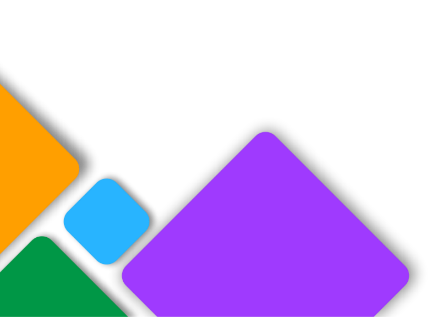 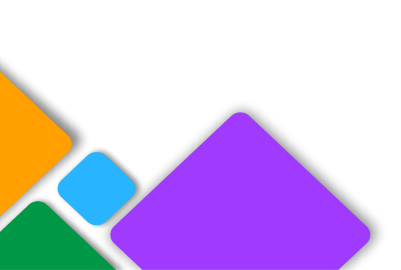 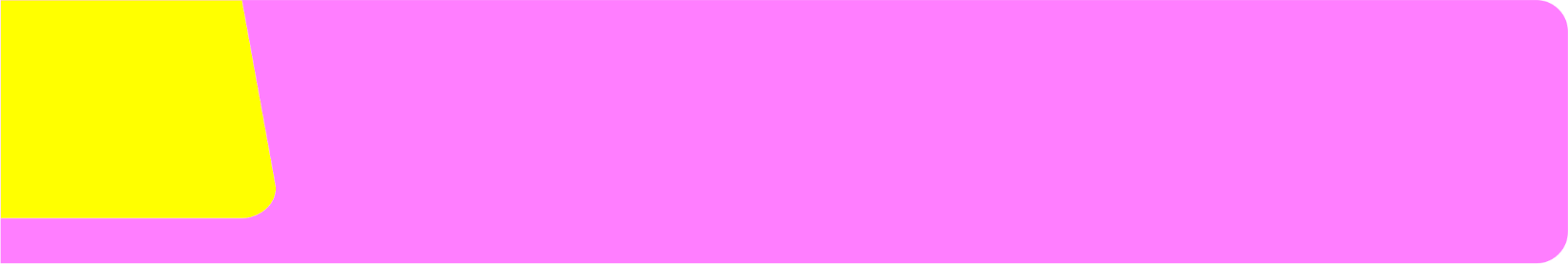 Основные нормативно-правовые документы, регулирующие систему наставничества:
Приказ Министерство здравоохранения РФ «Об утверждении Порядка организации и проведения практической подготовки обучающихся по профессиональным образовательным программам медицинского образования, фармацевтического образования от 03.09.2013 г. № 620н
1
2
Указ Президента РФ “Об утверждении знака отличия за наставничество” от 02.03.2018
Указ Президента РФ “О национальных целях о стратегических задачах развития Российской Федерации” от 07.05.2018
3
4
Документы социального партнёрства (соглашения и коллективные договоры, положения о наставничестве)
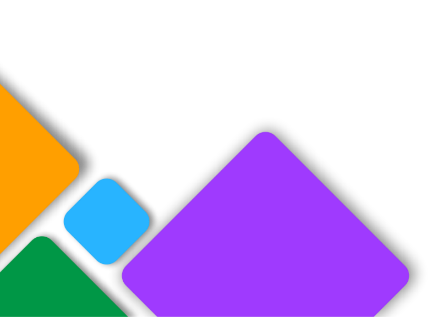 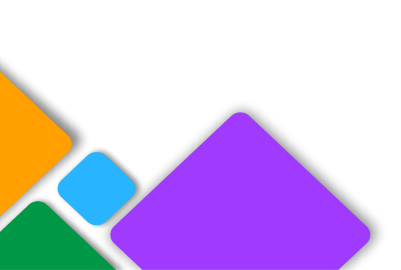 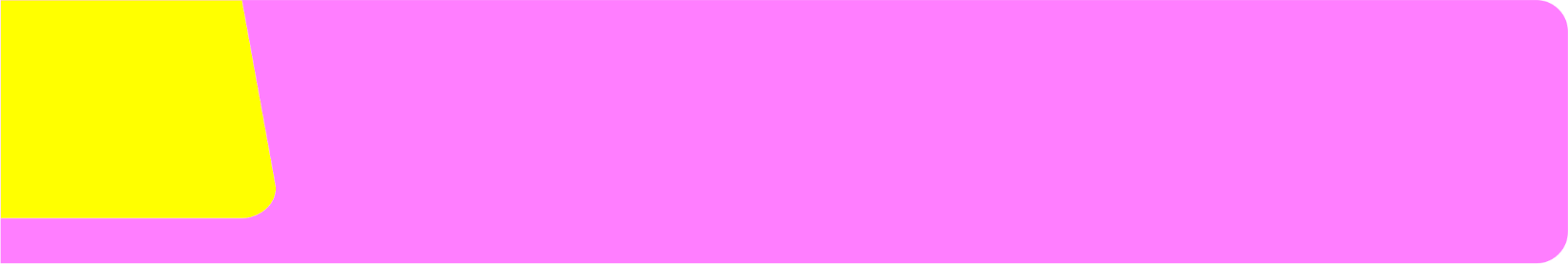 Роль наставничества в организации:
1
Передача опыта наставником сокращает период адаптации
2
Позволяет снизить текучесть кадров
3
Повысить качество подготовки персонала
4
Минимизировать экономические потери
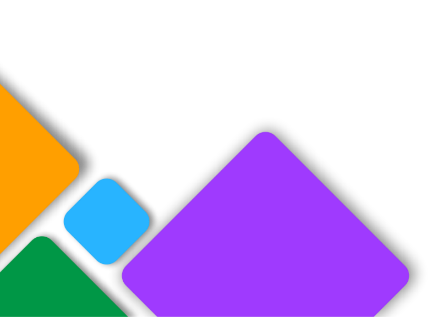 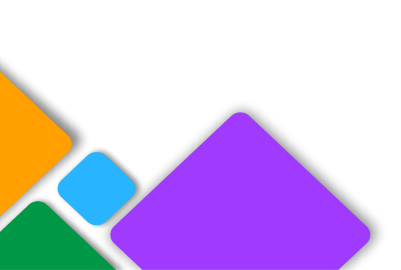 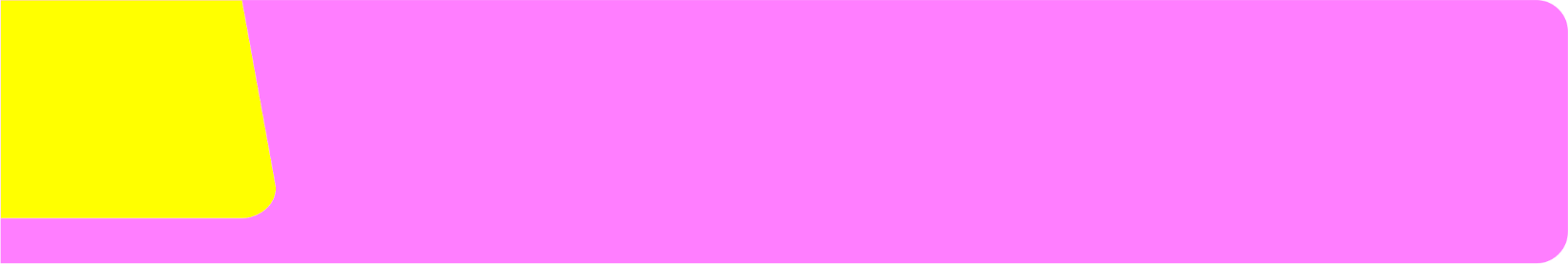 Польза для наставников:
1
Карьерный рост и репутация профессионала
2
Признание заслуг и статуса в коллективе
Развитие собственных навыков организации работы
3
4
Решение типичных ежедневных задач
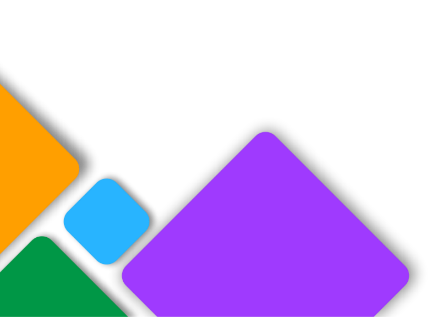 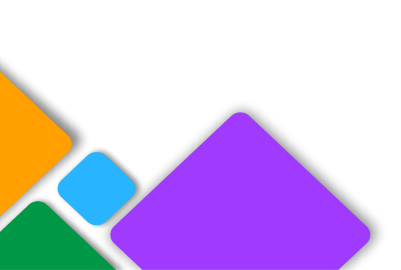 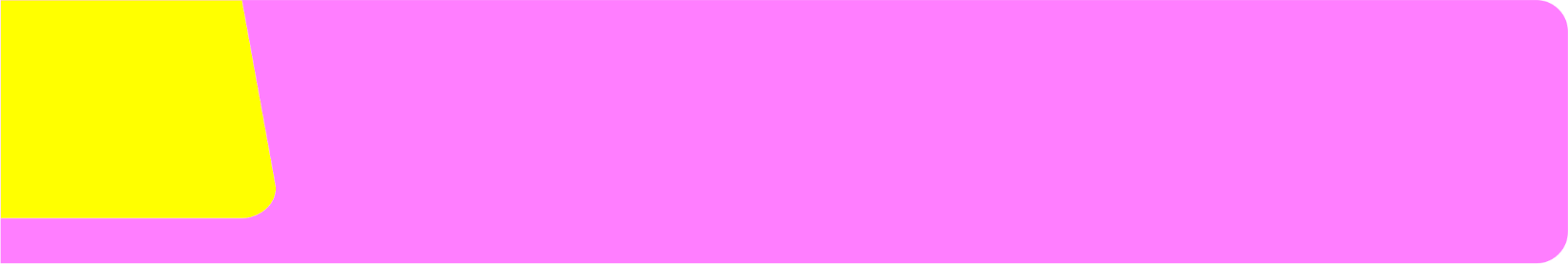 Польза для молодых специалистов:
1
Помощь на этапе адаптации
2
Поддержка профессионального развития
Формирование профессиональных навыков, умений и компетенций
3
4
Повышение самоуверенности и уважения к себе
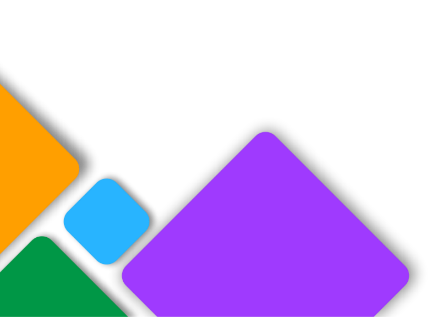 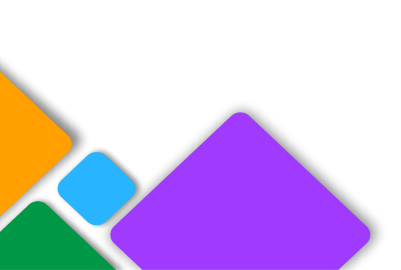 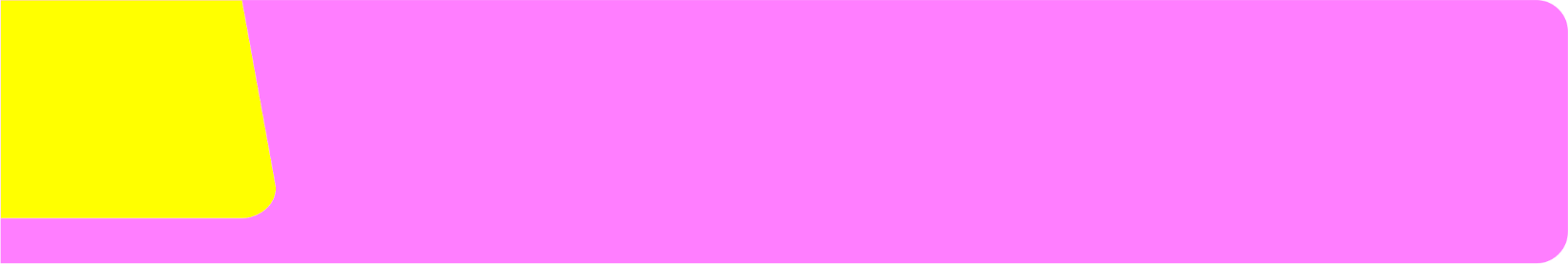 РАБОТОДАТЕЛЯМ И ПРОФСОЮЗАМ
Исполнять документы социального партнёрства по развитию института наставничества
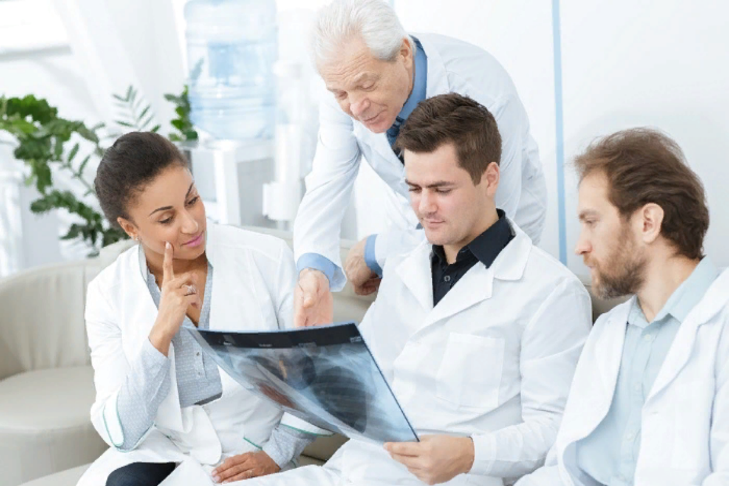 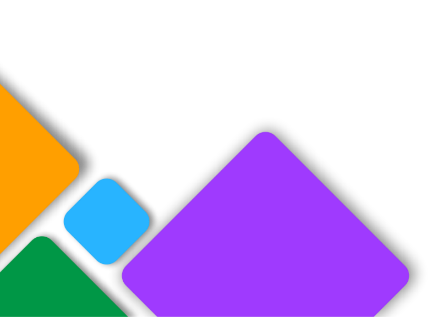 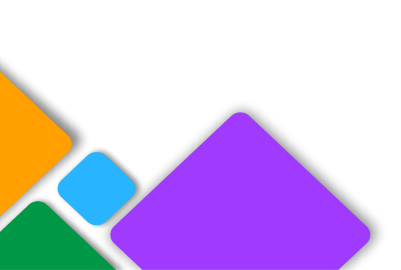 Благодарю за внимание!
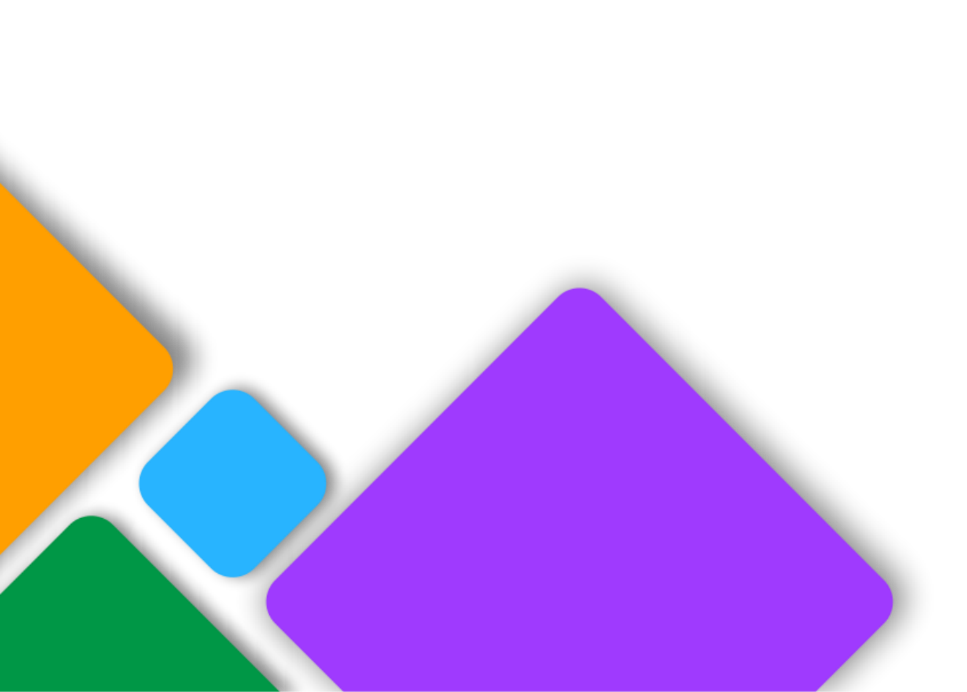 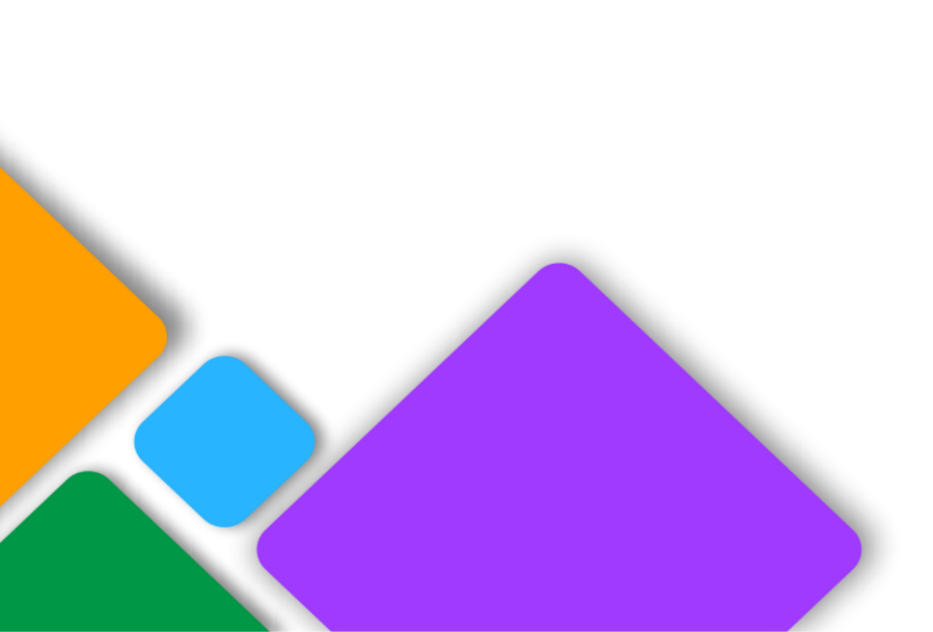 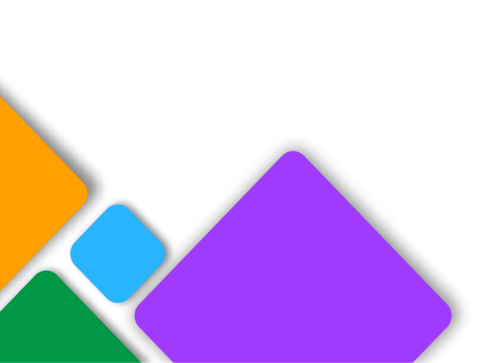 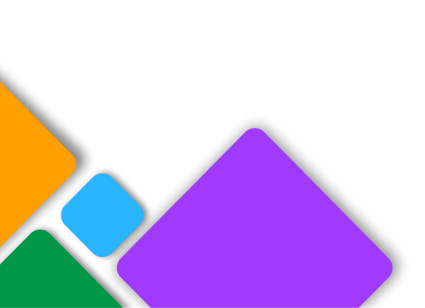